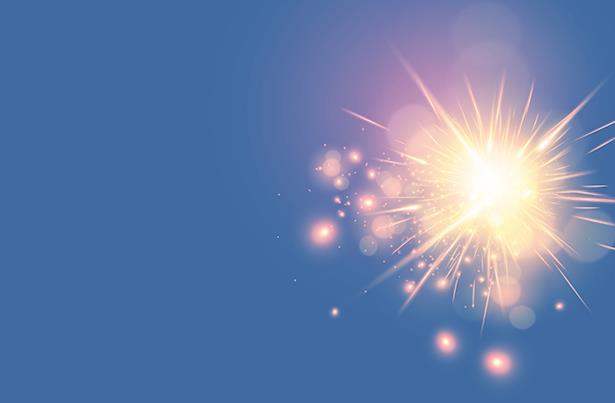 2015 National
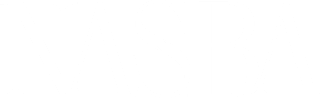 Registry Summit
Learning in Action
WELCOME
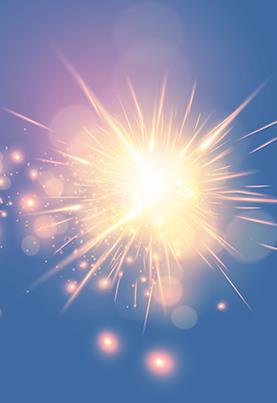 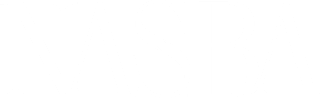 Statement on standards for 
cpe programs: Status update
Jessica Luttrull, associate director  
national registry
Proposed Changes to the CPE Standards
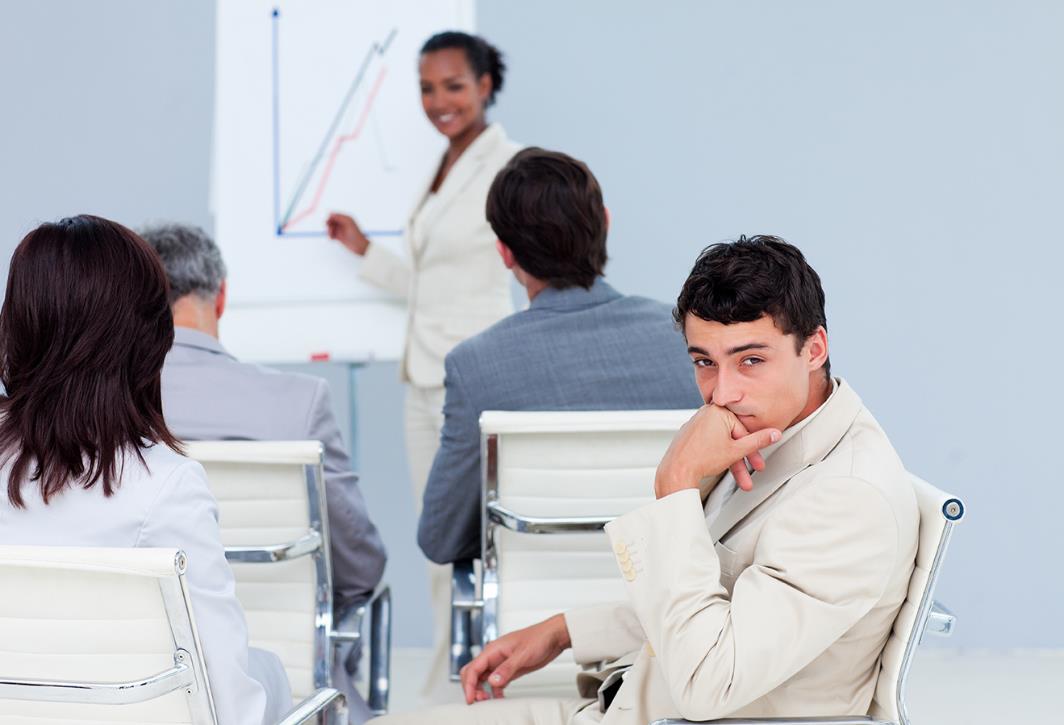 CPAs cannot connect the relevance of CPE to what they do and the services provided…
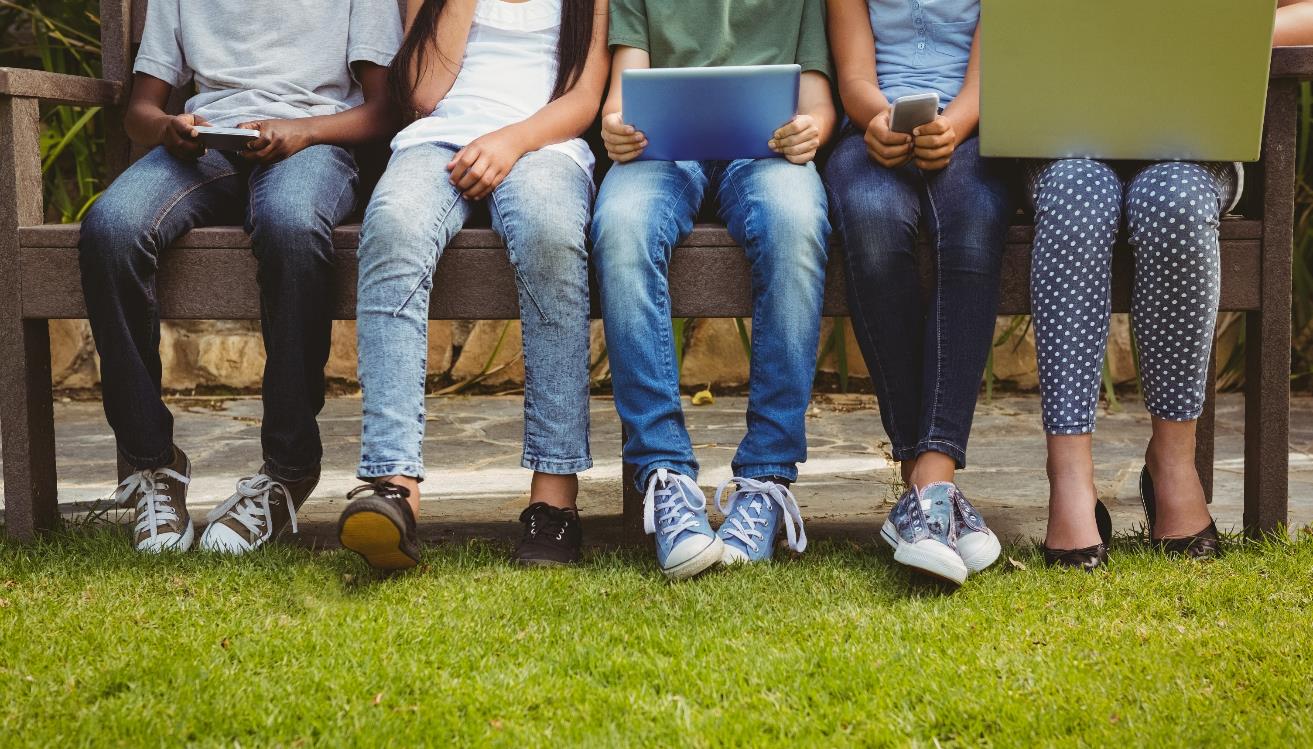 The future workforce is already learning differently
[Speaker Notes: Future workforce is already learning differently.
Concepts fully embraced and employed in K-12
Not only is there a different learning preference but also an expectation that continuing education will be available in that learning preference]
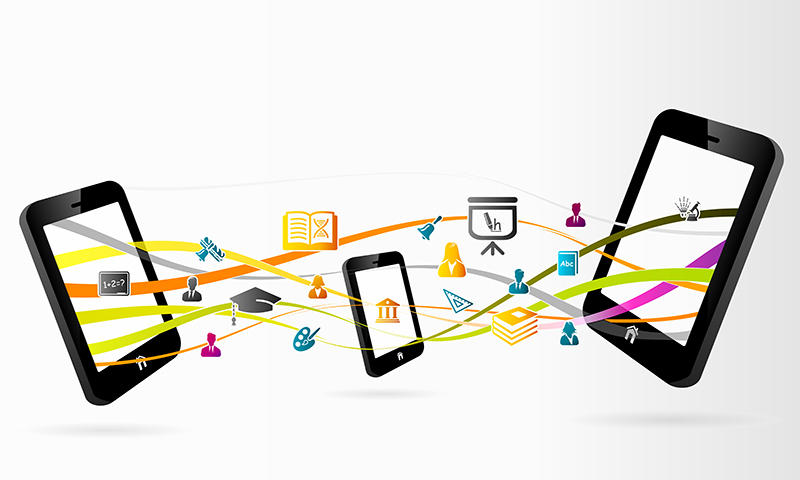 CPE must evolve with the profession – not looking back but anticipating the future
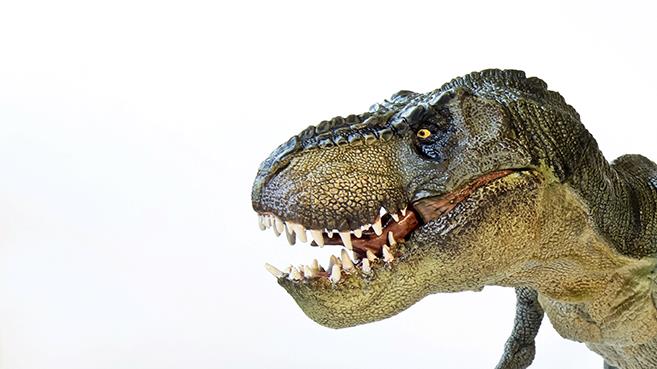 Evolution
Merriam-Webster offers a definition of “evolution” as a process of continuous change and progression….
to a better state
Changes to CPE Standards
Approach to change has been additive
Keep the current, traditional instructional delivery methods
New delivery methods allow for learning that is more personalized and on demand (just in time)
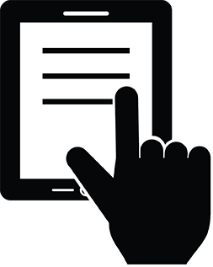 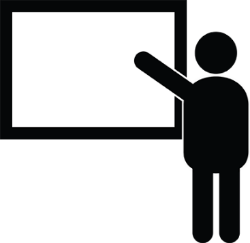 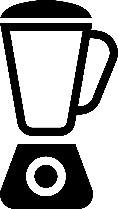 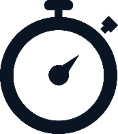 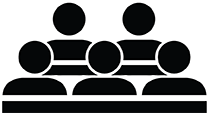 Changes…
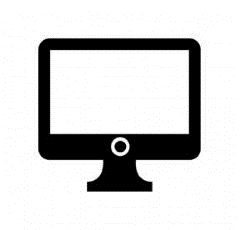 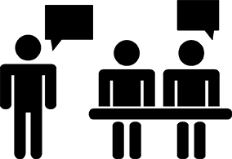 Revised Definitions of Group Live and Group Internet Based

Documentation requirements of developers and reviewers in a technical subject area (CPAs, attorneys and enrolled agents)

Responsibilities for content purchased from another entity
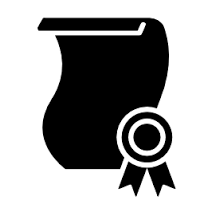 $
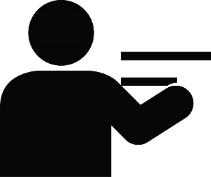 Changes…
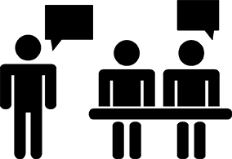 Interactivity in Group Live programs

Nano-Learning

Blended Learning

Assessments in Self Study
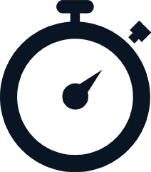 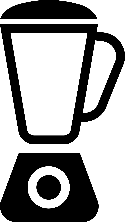 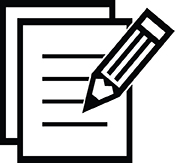 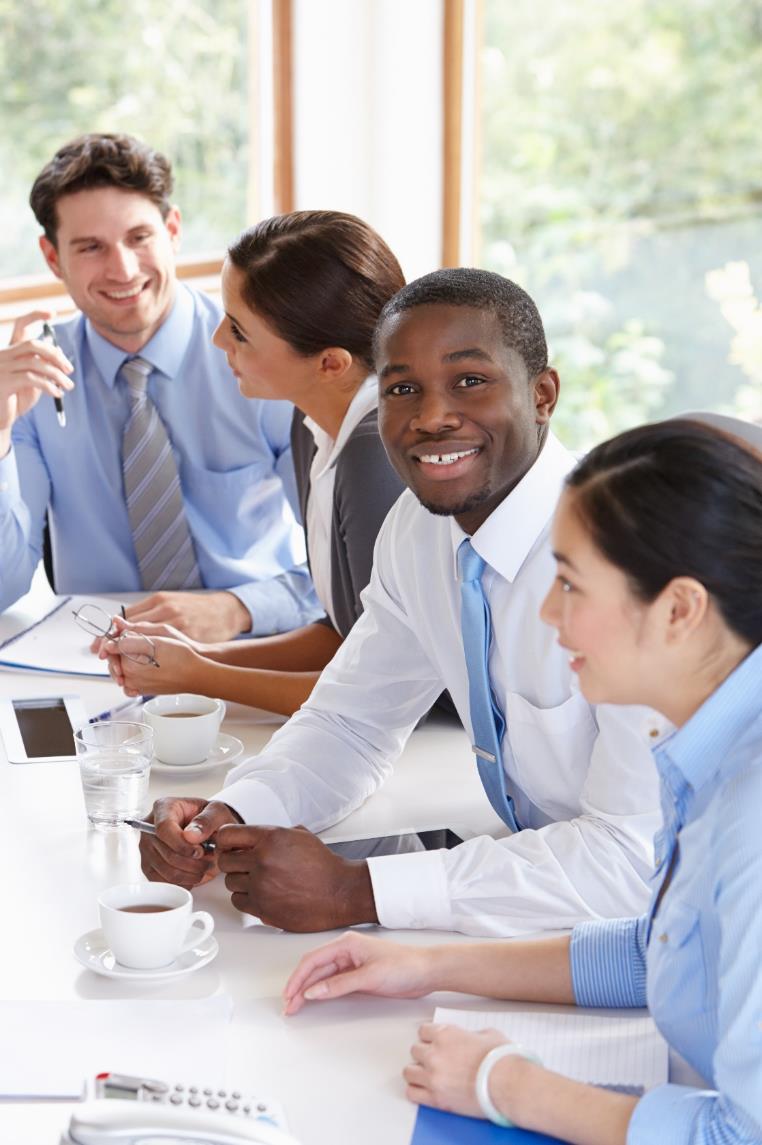 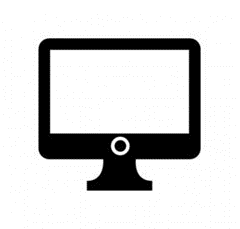 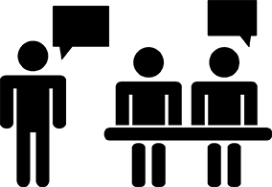 Revised Definitions of Group Live and Group Internet Based
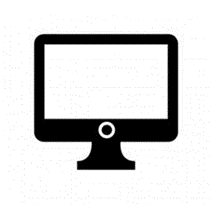 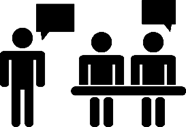 Revised Definitions – Why?
Technology has allowed educational training programs to take place almost any place and any time

Many sponsors want to deliver training at the same time connecting in a variety of ways

Previous definitions of GL and GIB were based on how the instruction was being delivered
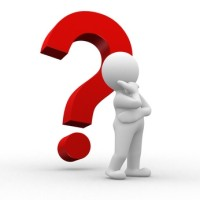 RESULT = CONFUSION
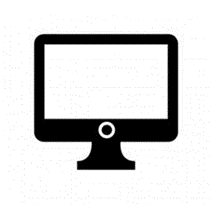 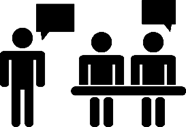 Group Live and Group Internet Based
Proposed Changes to the Standards:
Definition is now based on how the participants receive the training program

GROUP LIVE: Synchronous learning in a group environment with real time interaction of an instructor or subject matter expert that provides the required elements of attendance monitoring and engagement

GROUP INTERNET BASED: Synchronous learning on an individual basis with real time interaction of an instructor or subject mater expert with built-in processes for attendance and interactivity
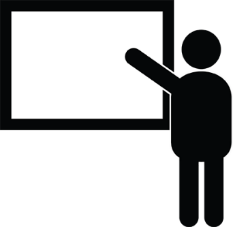 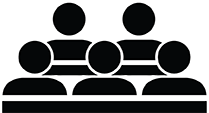 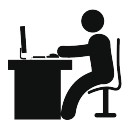 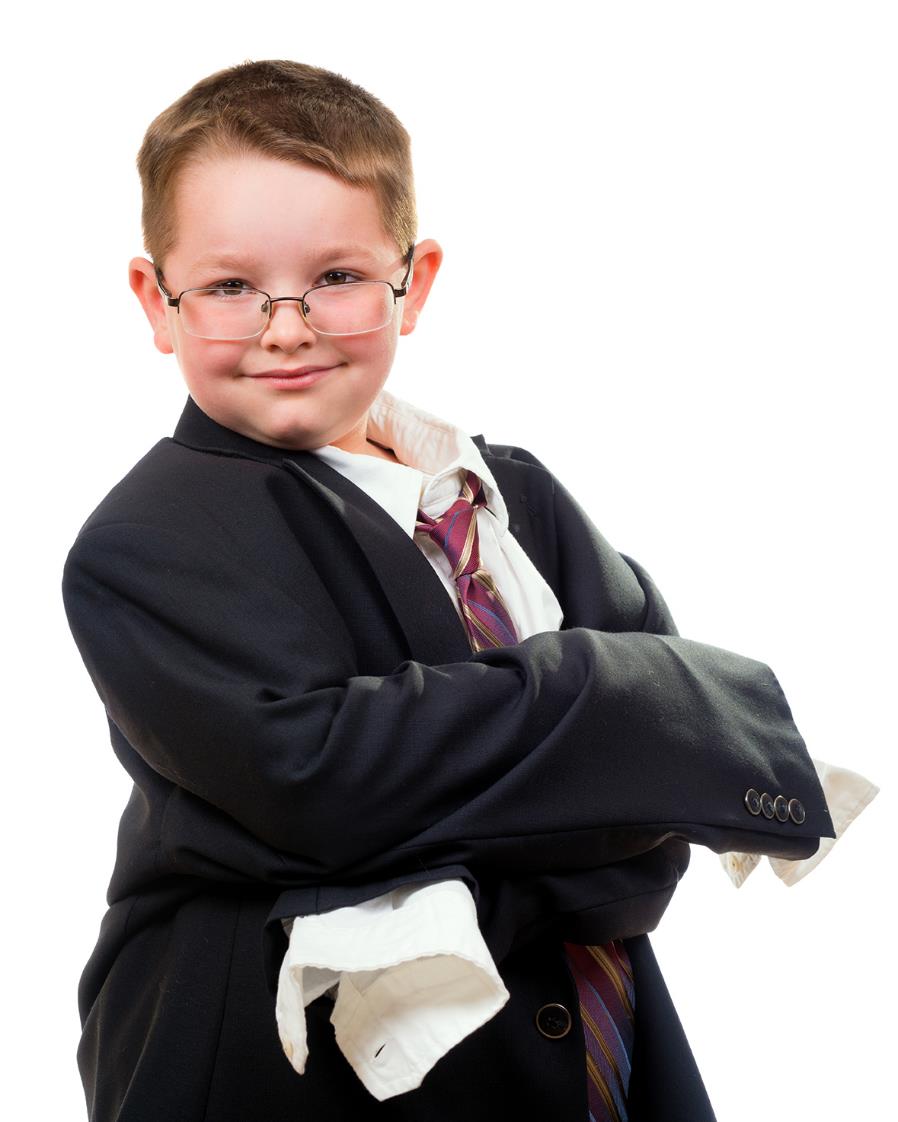 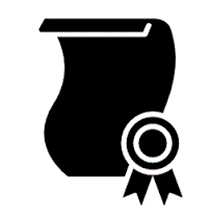 Requirements of Instructors/Developers and Reviewers in Technical Subject Areas
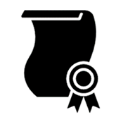 Qualifications of Developers/Reviewers in Technical Subject Areas
Qualification needed
Subject 
Area
Proposed Changes to the Standards:

Must be in good standing

Must hold an active license or its equivalent
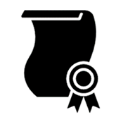 Documentation Requirements
Proposed Changes to the Standards:

Must maintain documentation:

CPA and tax attorney:
The state of licensure
License number
Status of license

Enrolled Agent – Information regarding the enrolled agent number
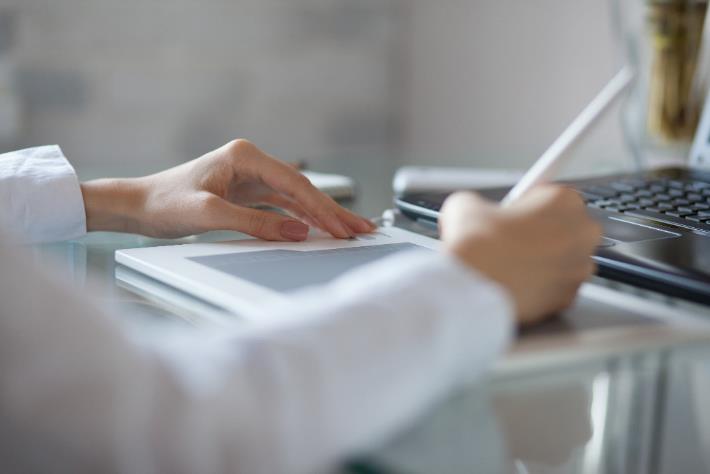 $
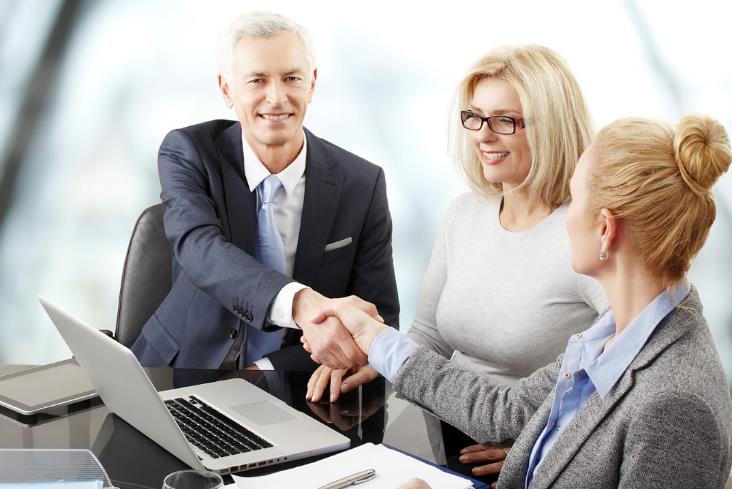 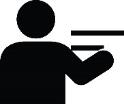 Responsibility for Content Purchased from Another Entity
$
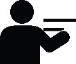 Proposed change in CPE Standards:
The organization that issues the certificate of completion under its name is responsible for compliance with all Standards and other CPE requirements.

If a CPE program sponsor plans to issue certificates under its name, it must first consider:
Was content purchased from an entity registered with NASBA on the National Registry?
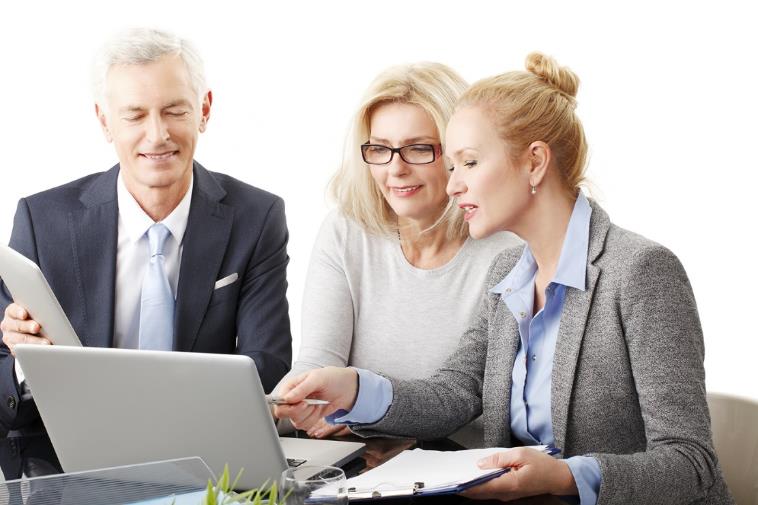 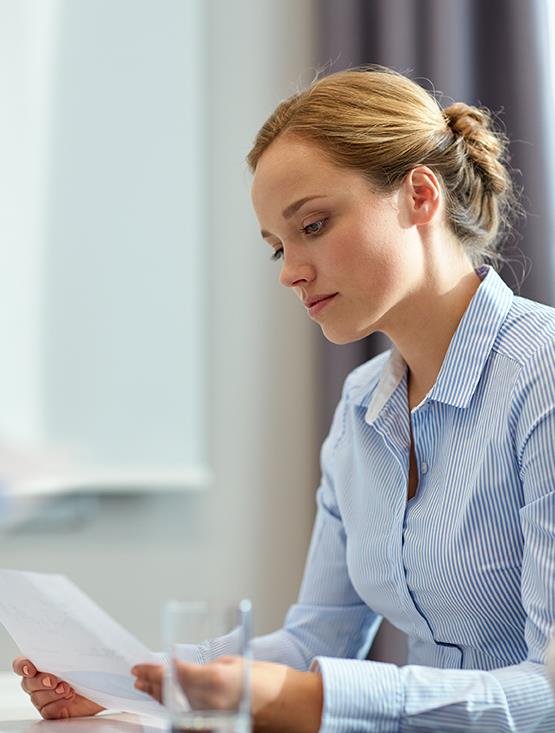 $
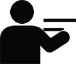 Proposed change in CPE Standards:
If yes, 
Sponsor can maintain the author/developer and reviewer documentation from that sponsor

If no,
Sponsor must independently review the purchased content to ensure compliance with the Standards
If sponsor does not have the subject matter expertise on staff, then sponsor must contract with a qualified individual to conduct the review

Documentation maintained as prescribed in Standard No. 24
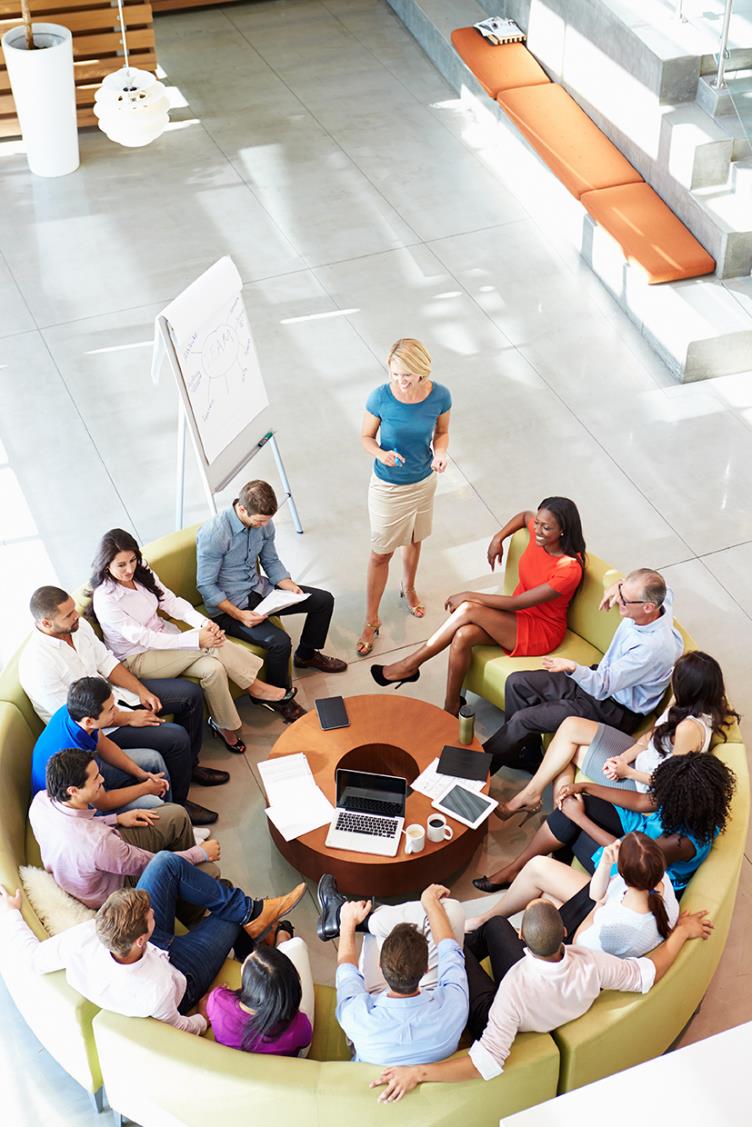 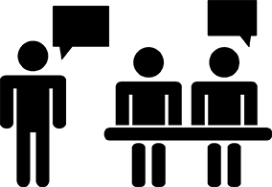 Interactivity in Group Live
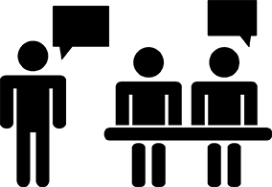 Has anyone… anyone…attended a  CPE session like this?
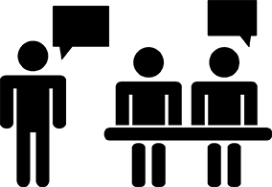 Why?
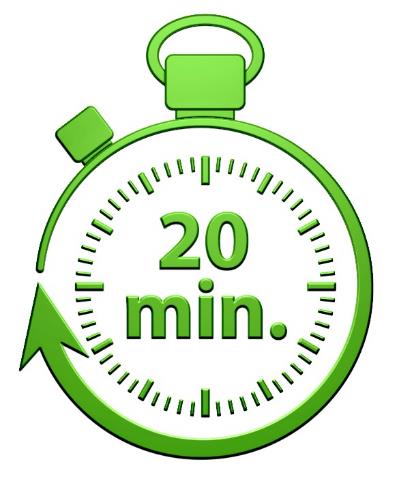 Our brains can pay full attention only 20 minutes at a time

When the brain is allowed to rest, the brain resets and allows itself to focus on new information
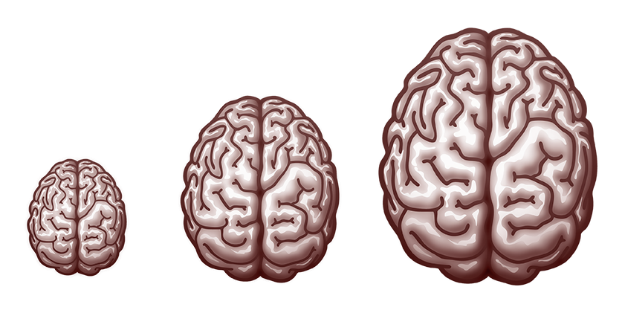 Space is needed between learning sessions
People do not store memories – we grow them
Growth takes time
Adapted from an article by Josh Davis, Maite J. Balda, and David Rock, published in the fifth edition of the NeuroLeadership Journal (2014).
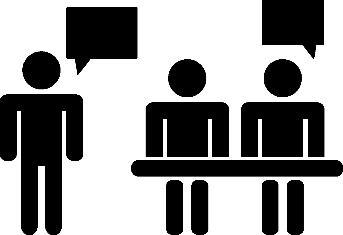 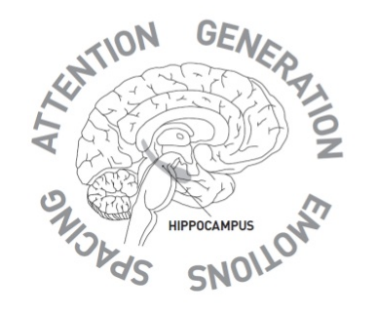 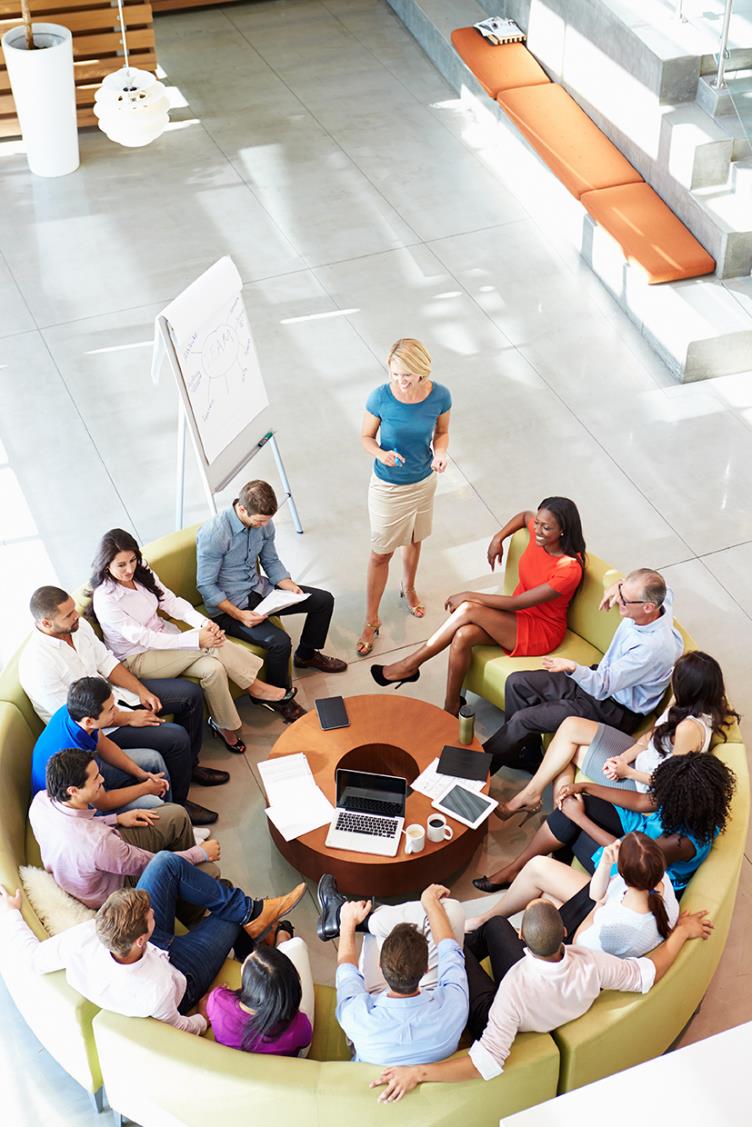 Interactivity in Group Live Delivery Method
Proposed change in CPE Standards:
Each credit of CPE in a group live program must include at least one element of interactivity
Examples:
Group discussion
Polling questions
Instructor-posed question with time for reflection
Use of a case study
Nano-Learning
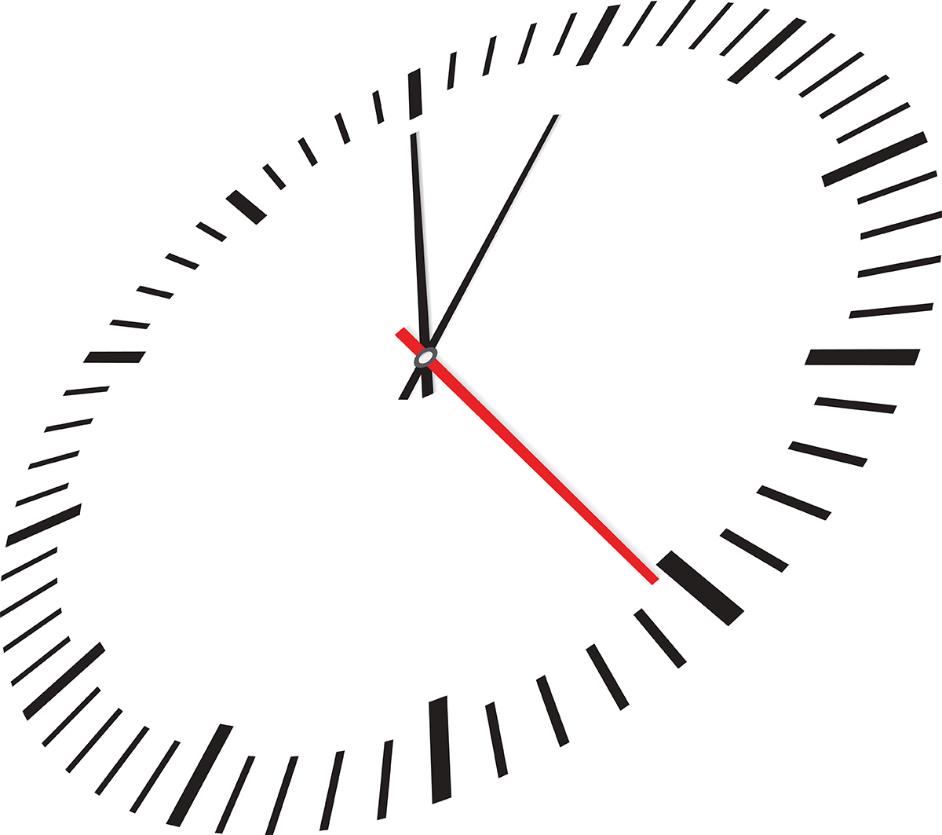 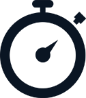 Nano-Learning – Why?
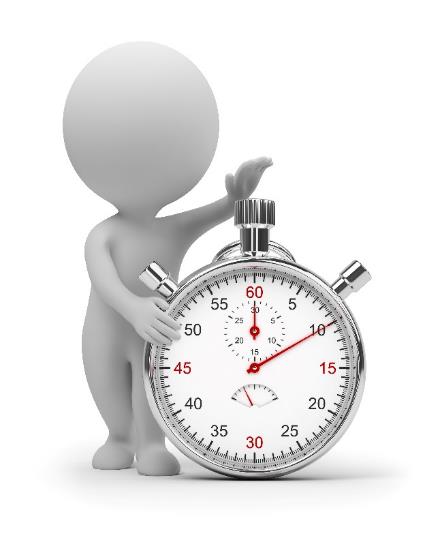 Neuroscience supports smaller chunks of learning for maximum retention

Desire for just-in-time learning to reinforce concepts

Desire to access learning on demand and mobile
Nano-Learning
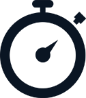 Proposed Changes in CPE Standards:

A new instructional delivery method – separate application process on the National Registry

Tutorial content – teach by example and supply information to complete a certain task

Successfully complete assessment of two questions – 100% passing grade

One-fifth credit (0.20 credit) is the maximum credit to be awarded a single nano-learning program
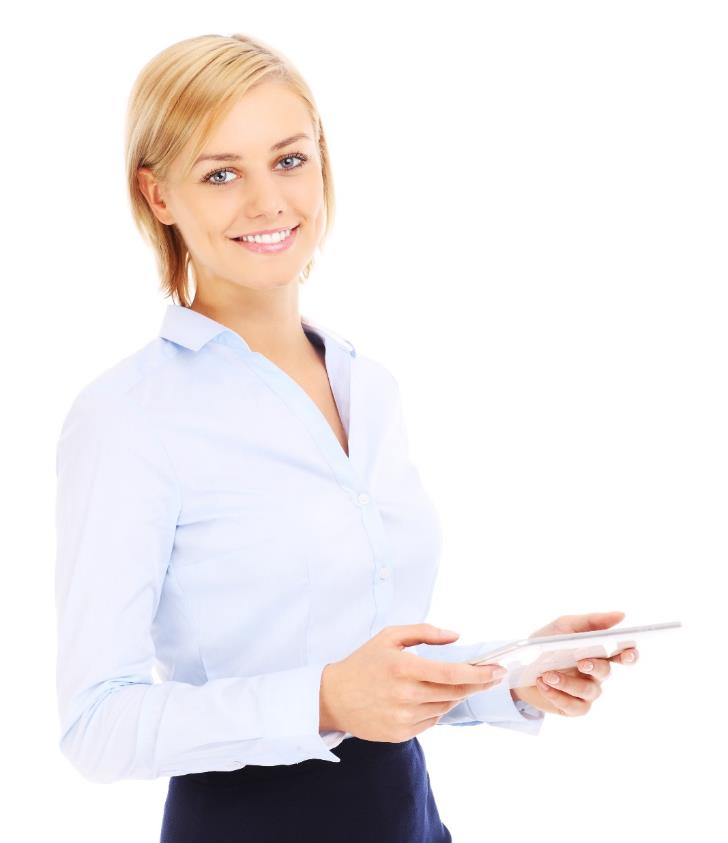 Nano-Learning Example
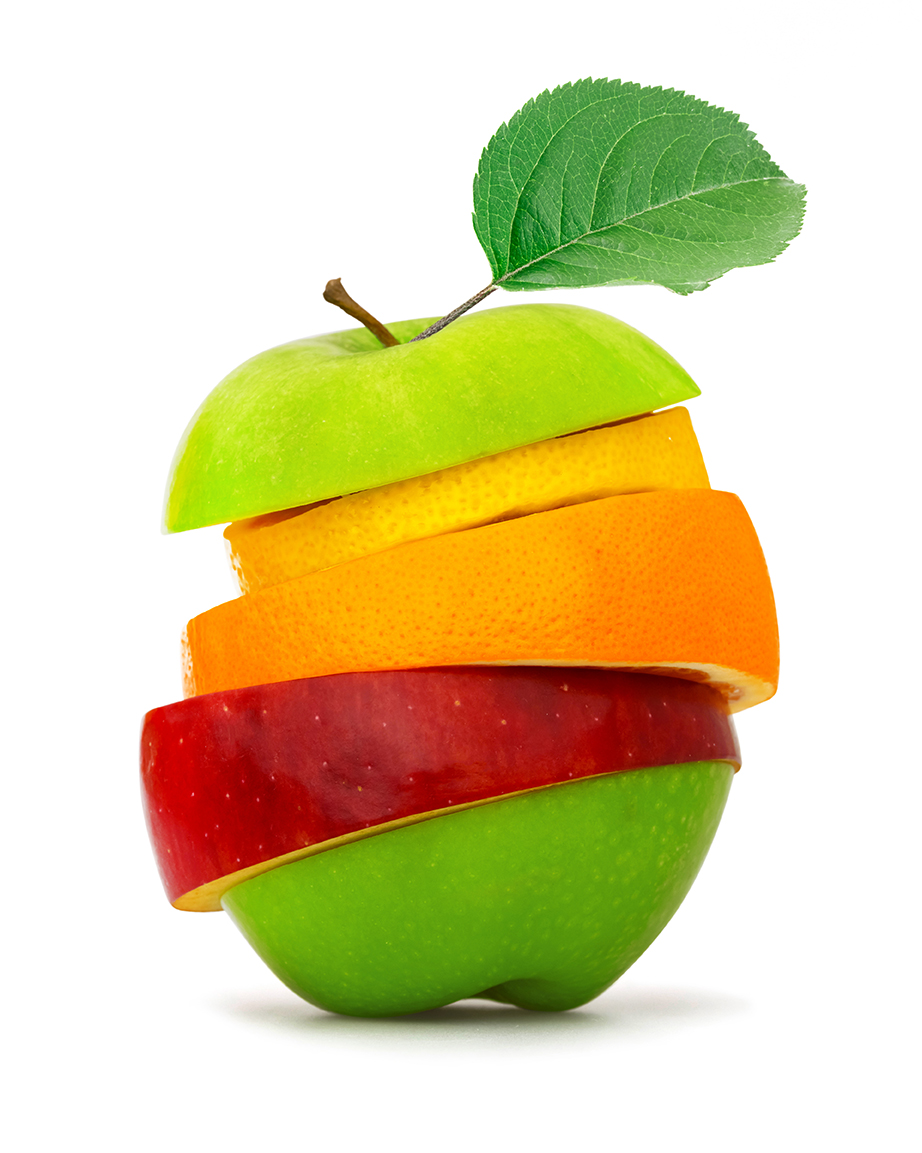 Blended Learning
Face-to-face classroom style

The Virtual Classroom

Hands-on coaching

Self-paced learning
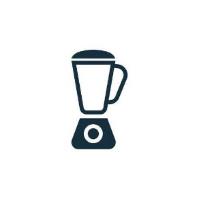 What is Blended Learning?
[Speaker Notes: https://www.youtube.com/watch?v=KD8AUfGsCKg&index=7&list=PLvzOwE5lWqhTv1uCzuAZZZbBJseZP_HwY]
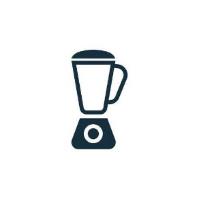 Blended Learning – Why?
Personalization for the learner
Drives learner engagement
Controls to some degree the learning experience
Flexible for learning preference styles – a blended approach caters to varying needs
NOT about technology
All about instructional design
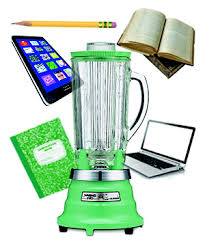 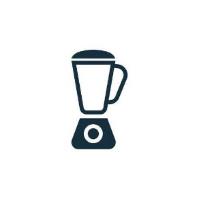 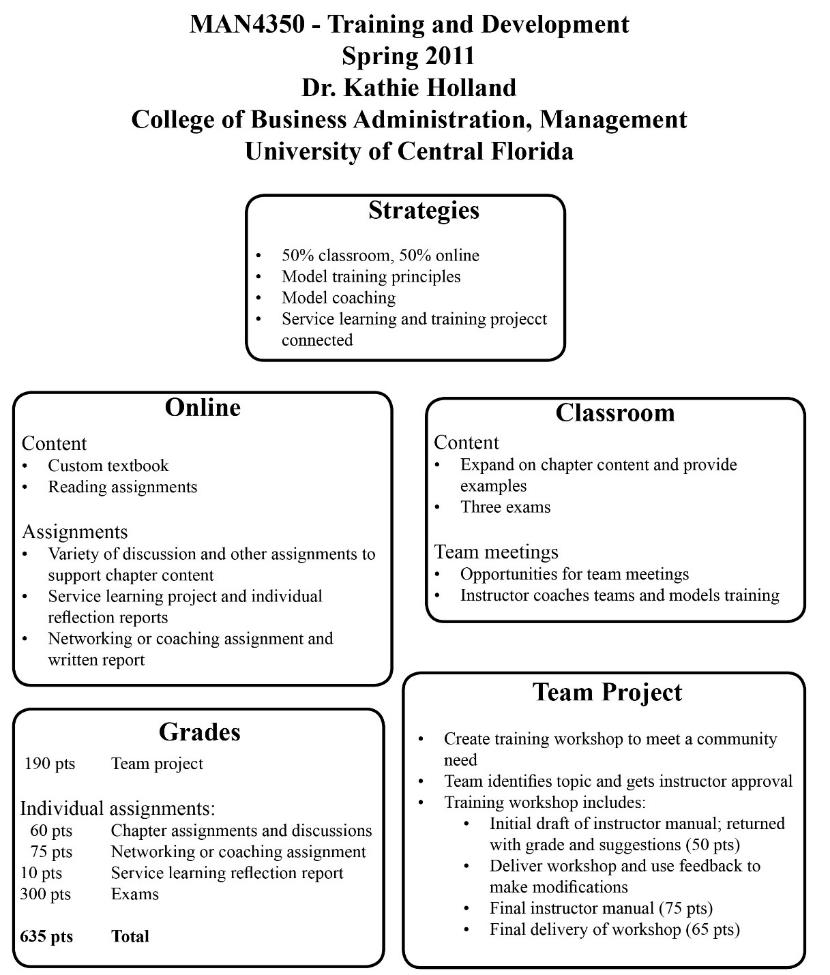 Blended Learning Example
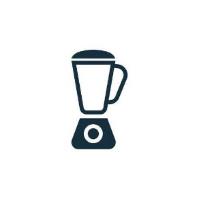 Proposed Changes to CPE Standards:

A new instructional delivery method – separate application process on the National Registry
Any pre-program, post-program and/or homework assignments must relate to the defined learning objectives of the program
CPE program sponsor must provide clear information that summarizes the components of the program and what must be completed or achieved during each component in order to qualify for CPE credits
CPE credits equal sum of the CPE credit for the completed components of the program
CPE credits could be determined based on actual duration time or by pilot test or word count formula as prescribed in the CPE Standards
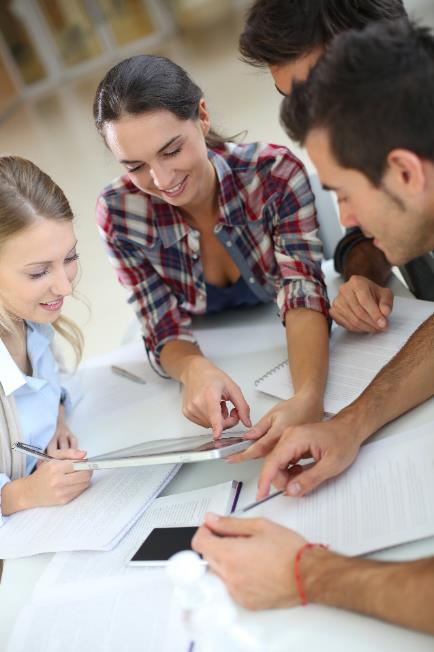 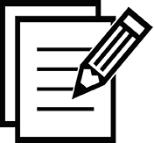 Assessments for Self Study
Does not measure competency but course completion

Did the learner go through all of the course material and have learning objectives been achieved?
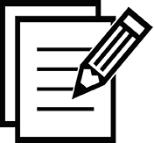 Proposed Changes to the CPE Standards:
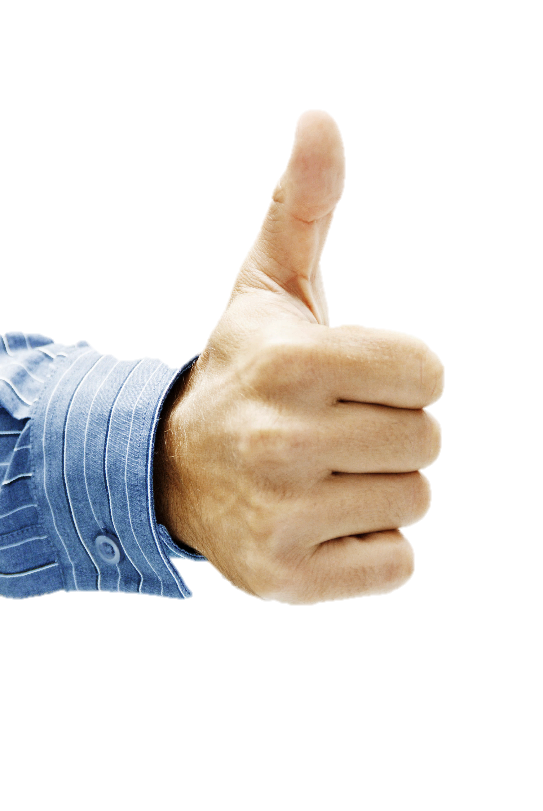 Assessments can now occur at the end of modules or significant learning activities

Assessments can be in the form of simulations

Assessment must cover at least 75% of the learning objectives for the program
Timing
Exposure Draft posted May 19, 2015 – public comment period through October 1, 2015

Comments to be submitted to Jessica Luttrull at jluttrull@nasba.org or Clar Rosso at crosso@aicpa.org
$
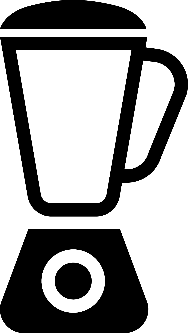 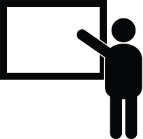 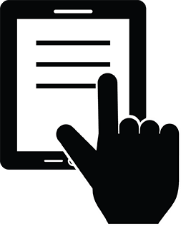 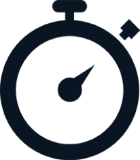 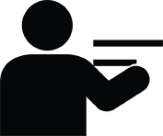 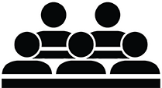 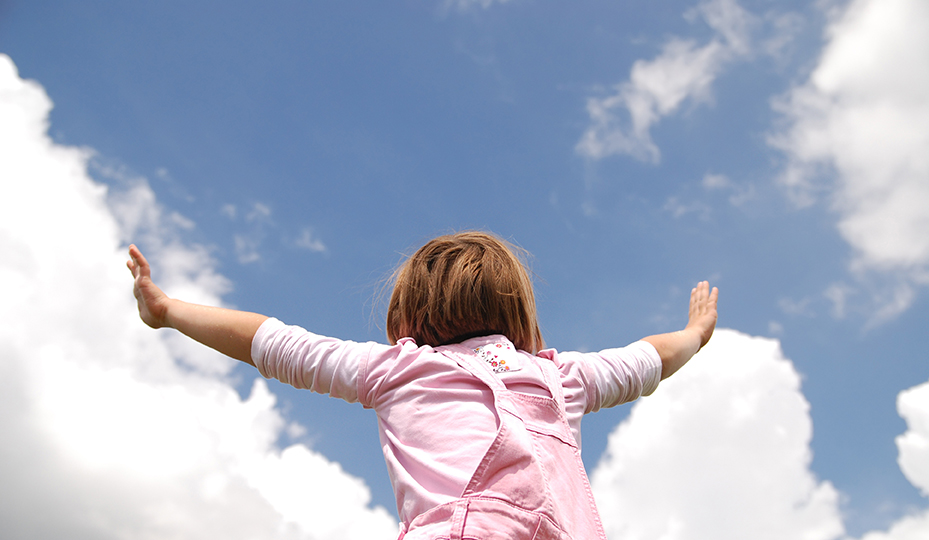 Questions?